Georgia
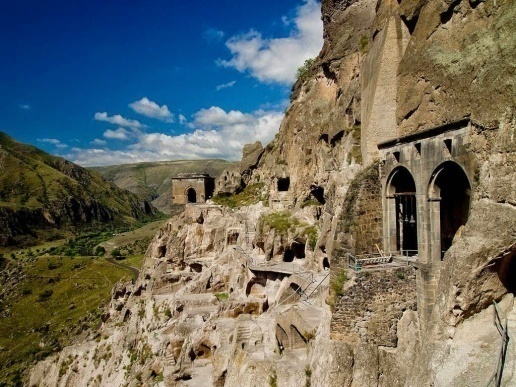 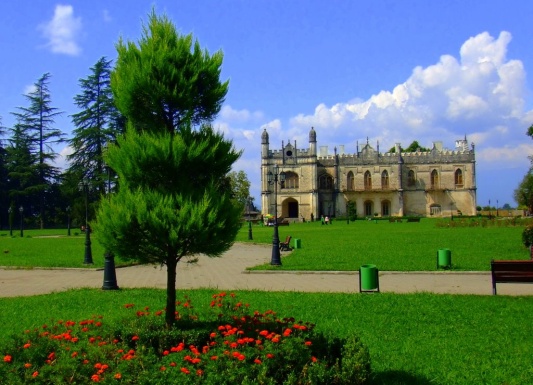 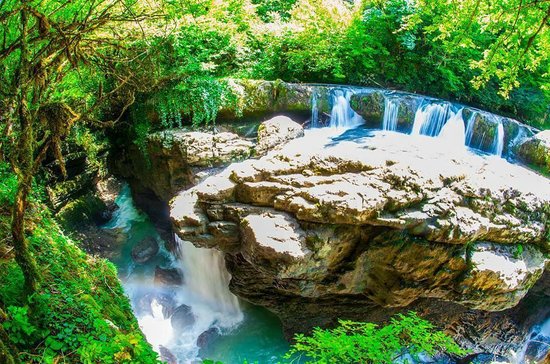 This is our country
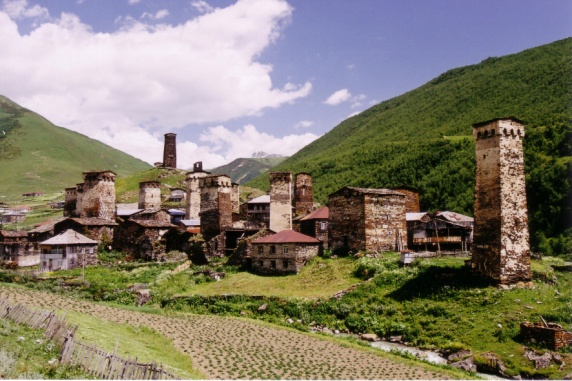 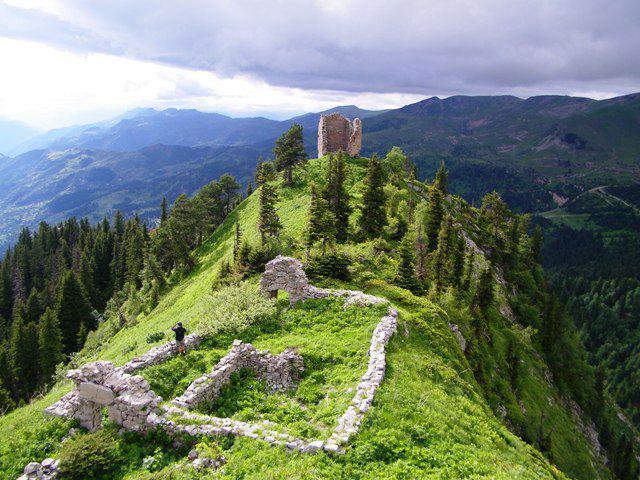 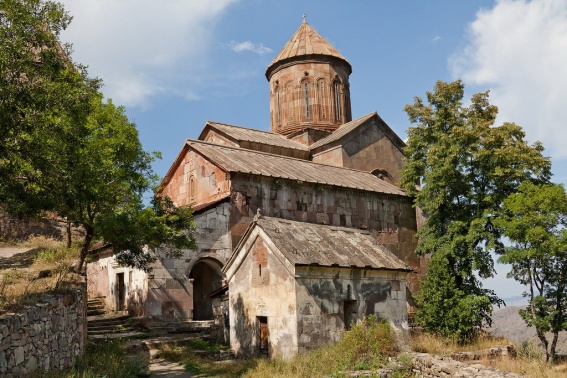 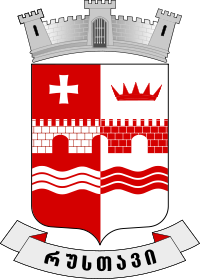 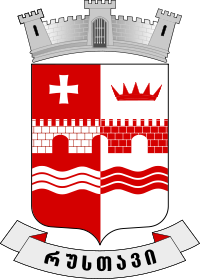 We live in Rustavi
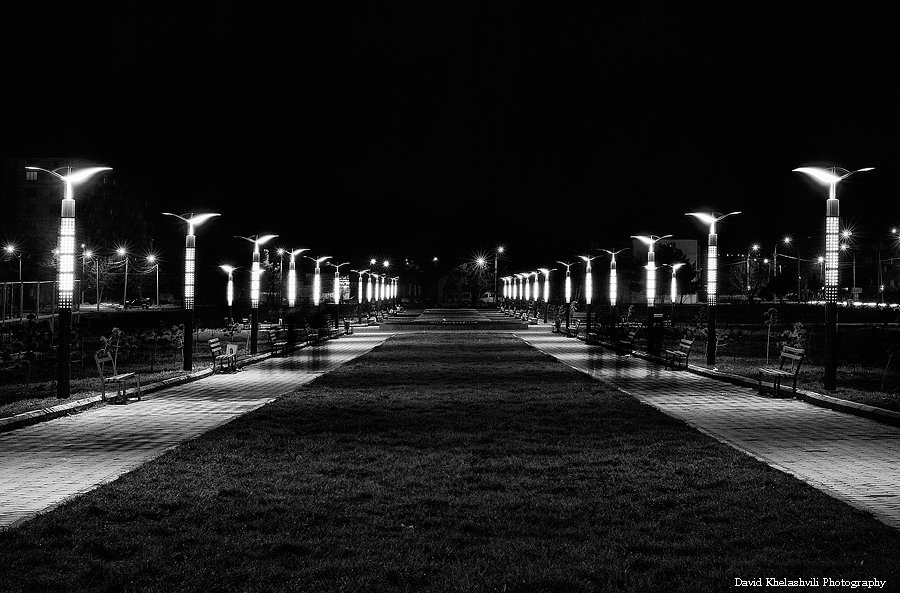 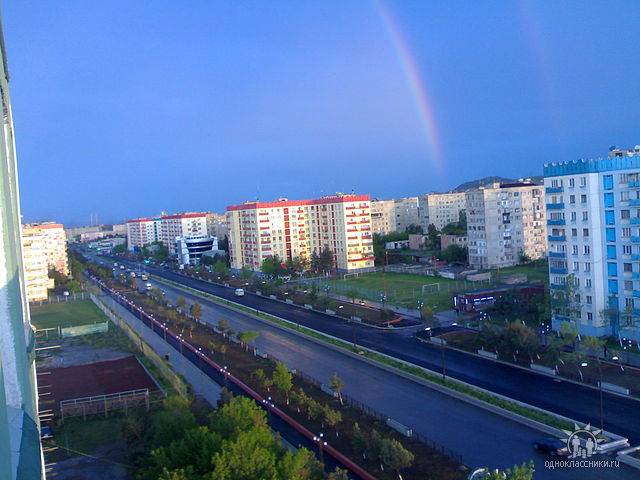 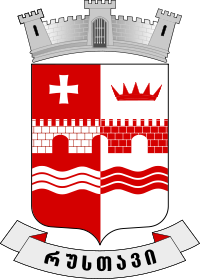 This is our school, we love it
We have hobby, it is Georgian dance
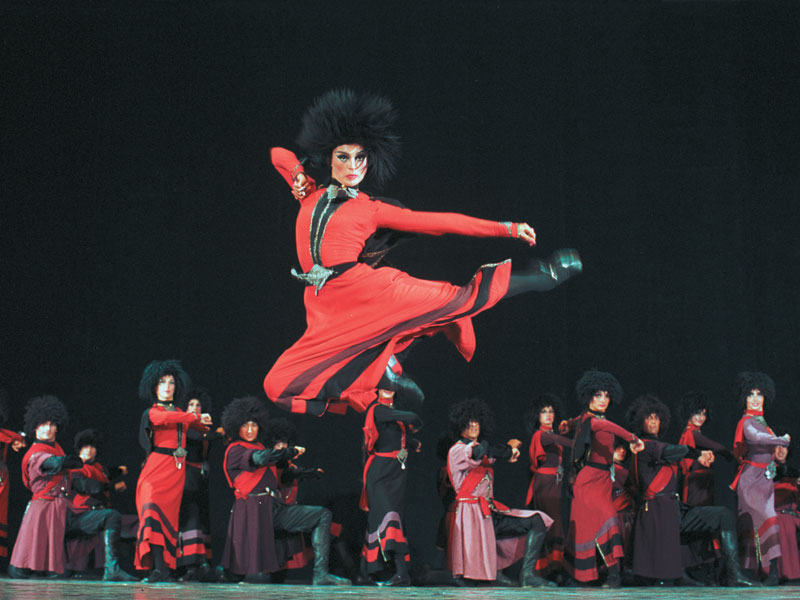 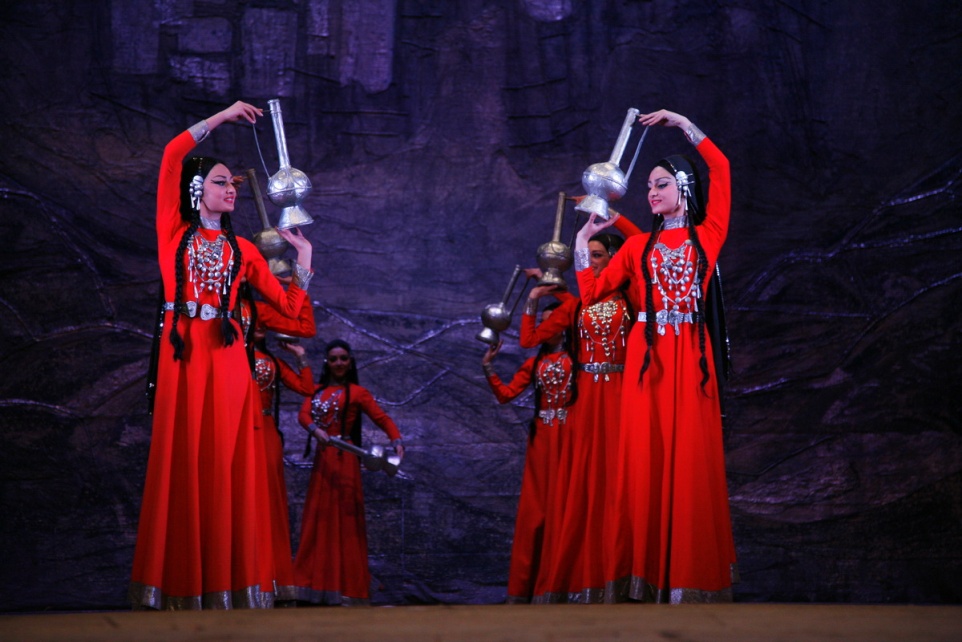 And this is our group
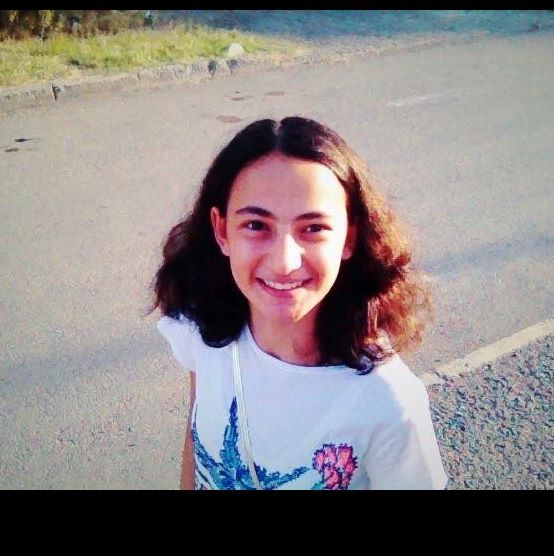 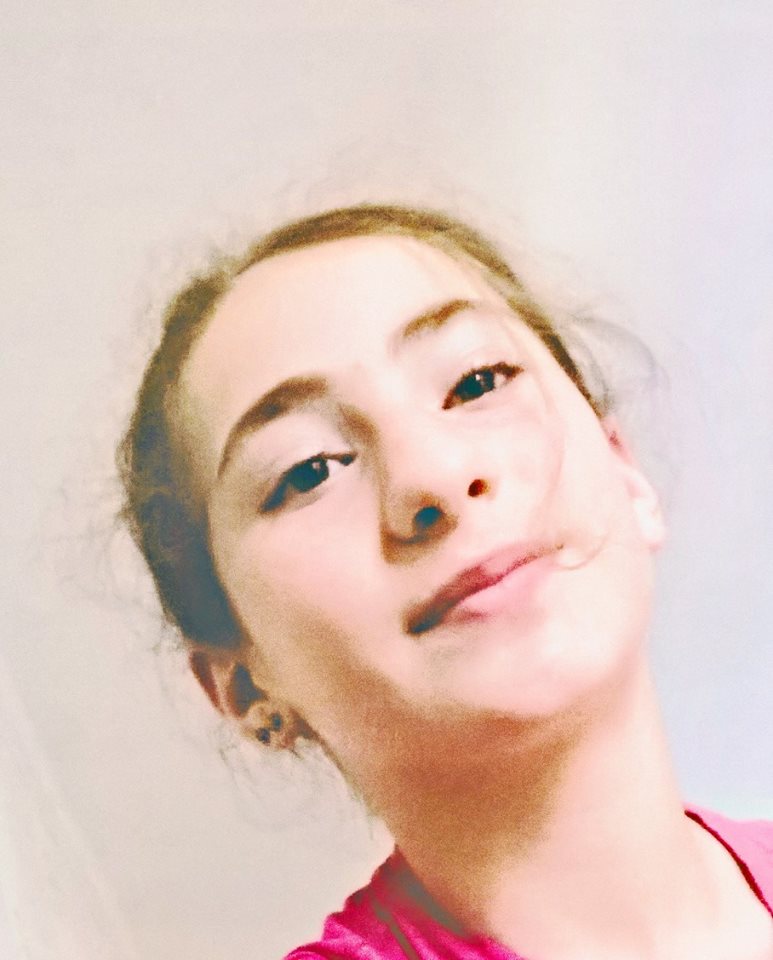 Goodbye